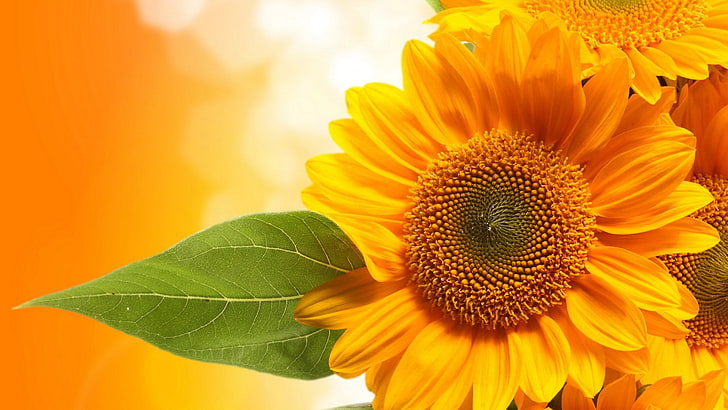 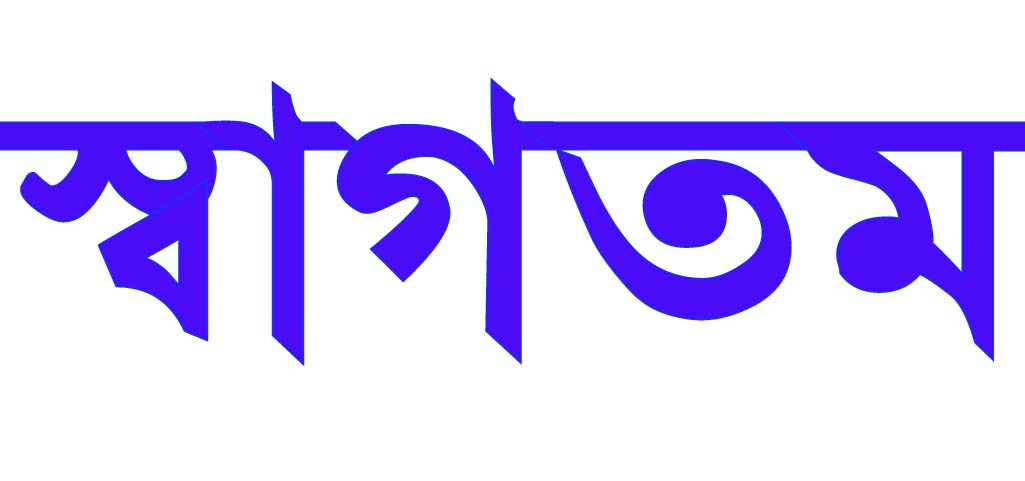 ‡gvt wejøvj †nv‡mb Ry‡qj
cÖfvlK, mgvRKg©
evsjvevRvi dv‡Zgv Lvbg wWwMÖ K‡jR, †fvjv
wkÿK cwiwPwZ
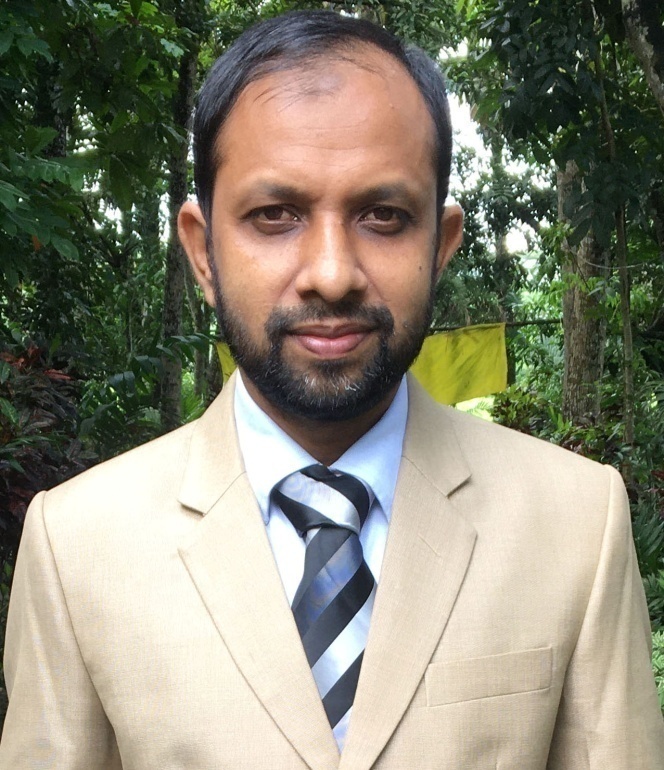 বিষয়ঃ mমাজকর্ম  2q পত্র  
†kÖwY GKv`k
Aa¨vq 2q
cv‡Vi welq: wPwKrmv mgvRKg©
cvV cwiwPwZ
wb‡Pi Qwe †_‡K Avgiv wK eywS
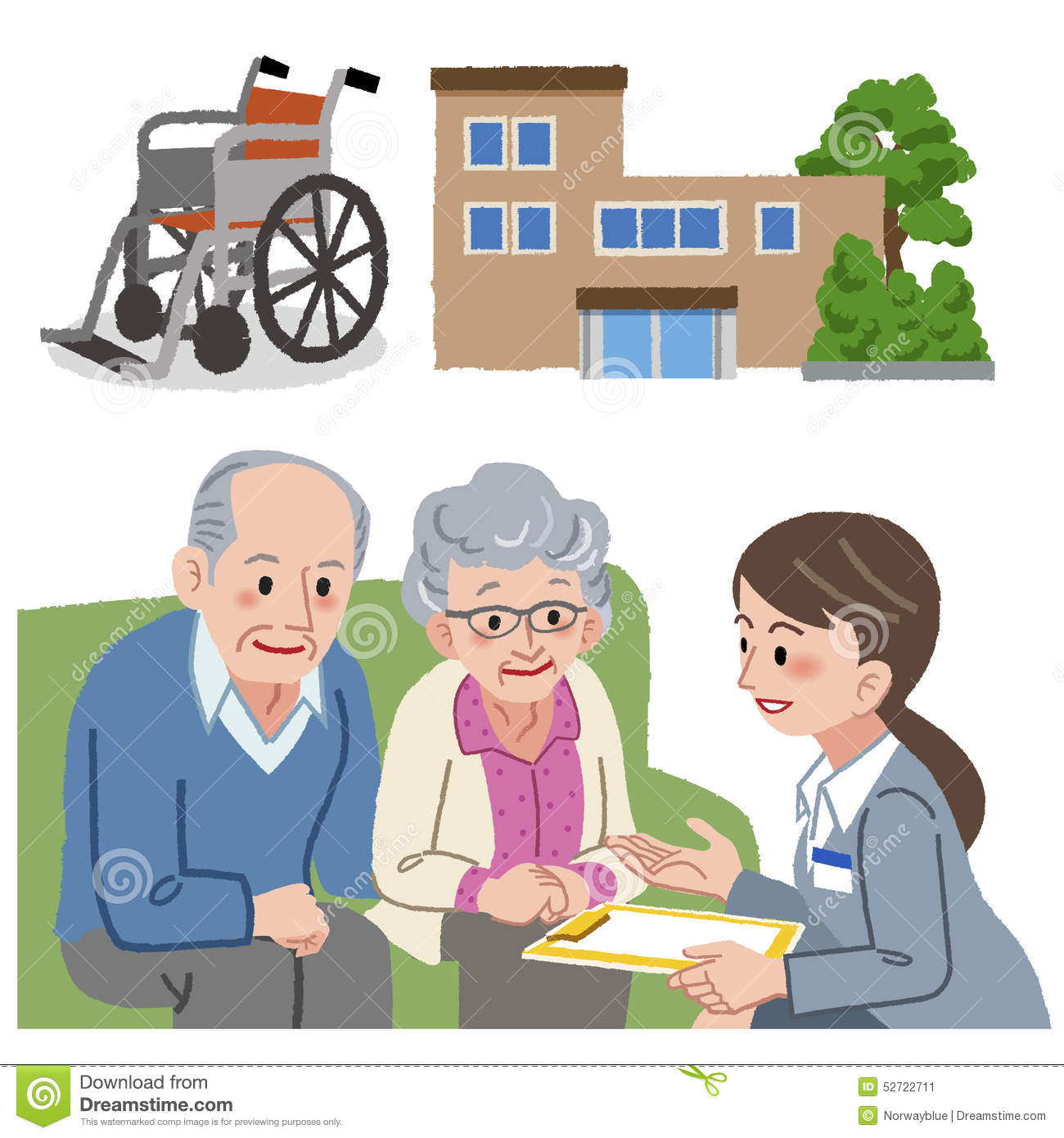 P‡jv GKwU wfwWI wK¬c †`wL (wK¬K)
cvV †NvlYv: wPwKrmv mgvRKg©
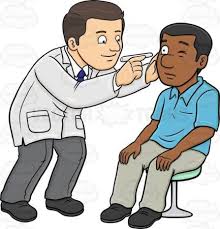 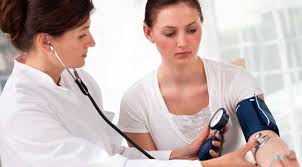 এই পাঠ শেষে তোমরা –
১। চিকিৎসা সমাজকর্ম সম্পর্কে ধারণা লাভ করতে পারবে।
২। চিকিৎসা সমাজকর্মের ইতিহাস পর্যালোচনা করতে পারবে।
৩। চিকিৎসা সমাজকর্মের গুরুত্বসমূহ আলোচনা করতে পারবে।  
৪। একজন চিকিৎসা সমাজকর্মীর ভূমিকা বর্ণনা করতে পারবে।
শিখনফল
সমাজকর্ম শাখার পরিচিতি
সমাজকর্ম
চিকিৎসা সমাজকর্ম
উন্নয়ন সমাজকর্ম
ব্যবস্থাপনা সমাজকর্ম
সাইকিয়াট্রিক সমাজকর্ম
ক্লিনিক্যাল সমাজকর্ম
মিলিটারি সমাজকর্ম
আদালত সমাজকর্ম
শিল্প সমাজকর্ম
পল্লি সমাজকর্ম
প্রবীণ সমাজকর্ম
বৃত্তিমূলক সমাজকর্ম
আন্তর্জাতিক সমাজকর্ম
প্রশাসন ও ব্যবস্থপনা সমাজকর্ম
চিকিৎসা, ক্লিনিক্যাল এবং সাইকিয়াট্রিক সমাজকর্মের তুলনা
চিকিৎসা সমাজকর্ম
১। স্বাস্থ্য ও চিকিৎসাসেবার ক্ষেত্রে সমাজকর্মের পদ্ধতি ও দর্শনের বাস্তব প্রয়োগ।
২) চিকিৎসা সমাজকর্ম মানব সমস্যার সামাজিক প্রভাব সম্পর্কে আলোচনা করে।
৩) চিকিৎসা সমাজকর্ম সাধারণত হাসপাতাল কেন্দ্রিক হয়ে থাকে।
সাইকিয়াট্রিক সমাজকর্ম
১) সাইকিয়াট্রিক সমাজকর্ম সাধারনত মানসিক সমস্যাগ্রস্ত ব্যাক্তি, দলের বা সমষ্টির সমস্যা সমাধানে এবং পরিবেশের সাথে সামঞ্জস্য বিধানে সহায়তা করে।
২) সাহায্যার্থীর মনো-সামাজিক সমস্যা নির্ধারণে কাজ করে।
৩) যার মাধ্যমে মানসিক বিধ্বস্ত ব্যক্তিদের চিকিৎসার ব্যবস্থা করা হয়।
৪) মানসিক রোগীদের সমস্যাগত ক্ষেত্রগুলো চিহ্নিত করণের মাধ্যমে সুস্থ ও স্বাভাবিক জীবনে ফিরিয়ে দিতে সাইকিয়াট্রিক সমাজকর্ম কাজ করে।
ক্লিনিক্যাল সমাজকর্ম 
১) ক্লিনিক্যাল সমজাকর্ম হলো সমাজকর্মের       প্রত্যক্ষ অনুশীলনের এক বিশেষায়িত রুপ যার মাধমে ব্যক্তি দল বা সমষ্টির সাথে কাজ করে। 
২) ক্লিনিক্যাল সমাজকর্ম অনুশীলনের মূল কেন্দ্র বিন্দু হলো ব্যক্তি ও তার অবস্থার প্রেক্ষিত।
৩) ক্লিনিক্যাল  সমাজকর্ম মানসিক সেবা প্রদান করে।
৪) ক্লিনিক্যাল সমাজকর্ম মানব সমস্যাসমূহকে ক্ষুদ্র আঙ্গিকে আলোচনা করে।
৫) চিকিৎসা সমাজকর্মকে সুদৃঢ় করার জন্যই ক্লিনিক্যাল সমাজকর্মের আবির্ভাব।
৬) ক্লিনিক্যাল সমাজকর্ম চিকিৎসা সমাজকর্মের একটি অংশ।
ক্লিনিকাল সমাজকর্মী - সহানুভূতিশীল উকিল ও সহযোগী নেতা।
@ হাসপাতালে আসা রোগীর মানসিক শক্তি বৃদ্ধি। 
@ দরিদ্র, দুস্থ ও অসহায় রোগীর চিকিৎসা ব্যয় বহন। 
@ সহযোগিতা প্রদান।
@ ডাক্তারকেরোগীর রোগ সম্পর্কে সঠিক তথ্য সরবরাহকরণ।
@ চিকিৎসা শেষে প্রযোজ্য ক্ষেত্রে পুনর্বাসনমূলক 	কার্যক্রমে সহযোগিতা প্রদান ।
@ অসামর্থ্য রোগীর সমস্যা সমাধান করা।
চিকিৎসা সমাজকর্মের কাজ
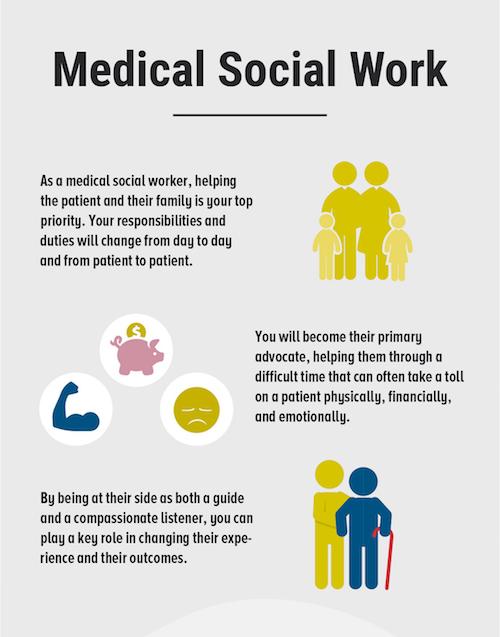 R.A. Skidmore and M.G. Thakery (1964:72) Zuv‡`i “Introduction to Social Work” MÖ‡š’ e‡j‡Qb,Ò¯^v¯’¨ I wPwKrmv †¶‡Î mgvRK‡g©i Ávb, `¶Zv, `…wófw½, g~j¨‡eva Ges c×wZ cÖ‡qvM Kiv‡KB wPwKrmv mgvRKg© ejv nqÓ|




Av‡gwiKvi RvZxq mgvRKg© mwgwZi msÁvq ejv n‡q‡Q, ÒwPwKrmv mgvRKg© n‡jv mgvRK‡g©i ZË¡ I c×wZi †ckvMZ Abykxjb hv g‡bv-mvgvwRK mvgÄm¨nxbZv, AmgvZv ev AvswkK A¶gZv A_ev Av‡eMxq I gvbwmK fvimvg¨nxbZvi cÖwZKvi I cÖwZ‡iva K‡í cÖ‡qvM Kiv nq|Ó 
myZivs ejv hvq, wPwKrmv mgvRKg© mgvRK‡g©i Ggb GKwU we‡kl kvLv, hvi gva¨‡g ¯^v¯’¨ I wPwKrmv †¶‡Î mgvRK‡g©i Ávb, †KŠkj Ges c×wZ cÖ‡qvM K‡i †ivMx‡K Zvi AvIZvaxb wPwKrmv my‡hvM-myweavi c~Y©Zg e¨env‡ii gva¨‡g ¯^vfvweKfv‡e Rxebhvc‡b mnvqZv Kiv nq|
চিকিৎসা সমাজকর্মের ধারণা
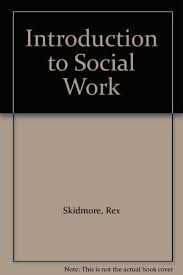 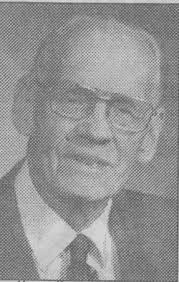 wPwKrmvaxb †ivMxi mgvR, cwievi I e¨w³ Rxe‡bi m‡½ nvmcvZvj, wPwKrmK, bvm©mn mswkøó‡`i Kv‡Ri mgš^q mvab K‡i `jxq K‡g©i (team work) gva¨‡g wPwKrmvq mnvqZv Kiv|
চিকিৎসা সমাজকর্মের লক্ষ্য
1883 mv‡j Bsj¨v‡Û GKwU gvbwmK nvmcvZv‡j †ivMx‡`i wPwKrmv cieZ©x †`Lv‡kvbv Kivi gva¨‡gB G Kvh©µ‡gi m~ÎcvZ N‡U| Pvj©m Gm. jK (Charls S. Loch) Gi †bZ…‡Z¡ 1890 mv‡j (Lady Almomers) wb‡qvM| 
1902 mv‡j Rb ncwKbm wek¦we`¨vj‡qi W. Pvjm© wc. Bgvimb (Dr. Charles P. Emerson) †gwWK¨vj wk¶v_©x‡`i mvgvwRK G‡RwÝ‡Z cÖwk¶Y `v‡bi D‡`¨vM MÖnY K‡ib|
1905 mv‡j hy³iv‡ó«i †evób kn‡i Massachusetts General Hospital Gi W. wiPvW© K¬vK© K¨veU wek^we`¨vjq Gi D‡`¨v‡M cÖ_g wPwKrmv mgvRK‡g©i AvbyôvwbK hvÎv ïiæ nq| 
1918 mv‡j Av‡gwiKvq wPwKrmv mgvRKg© mwgwZ MV‡bi gva¨‡g GwU c~Y©v½ iƒc jvf K‡i| 
1945 mv‡j e…‡U‡b Bbw÷wUDU Ae Avjgbvim (Institute Almoners) bv‡g wPwKrmv mgvRKg©x‡`i GKwU   msMVb MwVZ nq|
1964 mv‡j Gi bvg cwieZ©b K‡i Bbw÷wUDU Ae †gwW‡Kj †mvk¨vj IqvK©vim (Institute of Medical Social Workers) Kiv nq| 
1970 mv‡j MwVZ we«wUk mgvRKg©x ms¯’vi (British Social Workers) Ab¨Zg cÖwZôvZv msMVb|
wPwKrmv mgvRK‡g©i HwZnvwmK weeZ©b (AvšÍR©vwZK)
1958 mv‡j evsjv‡`‡k me©cÖ_g XvKv †gwW‡Kj K‡j‡R wPwKrmv mgvRKg© Pvjy nq |
১৯৬১ সালে সরকারি কর্মসূচীর আওতায় মিটফোর্ড এবং বক্ষব্যধি হাসপাতালে চিকিৎসা সমাজকর্মের যাত্রা শুরু হয়।
১৯৮৪ সালে এনাম (Martial Law Committee on Re-Organizational Setup-1982) কমিটির সুপারিশে Medical Social Work Gi bvg cwieZ©b K‡i Hospital Social Service Kiv nq|
wPwKrmv mgvRK‡g©i HwZnvwmK weeZ©b (evsjv‡`k)
◊ রোগী ও চিকিৎসকের মধ্যে পেশাগত সম্পর্ক স্থাপন।
◊ কাউন্সেলিং ও উদ্ধুদ্ধকরণ ।
◊ রোগ নির্ণয় ও সমাধানে সহায়তা।
◊ আর্থিক সহযোগিতা। 
◊ নিরক্ষরতা ও কুসংস্কারাচ্ছন্ন দূরীকরণ। 
◊ অনুকূল পরিবেশ সৃষ্টি।
◊ অপারেশনে রোগীদের মানসিকভাবে প্রস্তুতকরণ। 
◊ নাম পরিচয়হীন, দরিদ্র ও মৃত ব্যক্তির সৎকারের ব্যবস্থাকরণ।
wPwKrmv mgvRK‡g©i ¸iæZ¡
চিকিৎসা সমাজকর্মীর ভূমিকা
Researcher
Home visit
Advocacy
Medical Social Worker
Co-ordinator
Counseling
Rapport Building
Enabler
কাউন্সিলর
গবেষক
পেশাগত সম্পর্ক
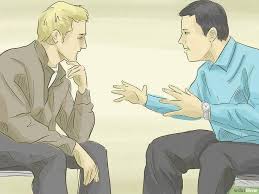 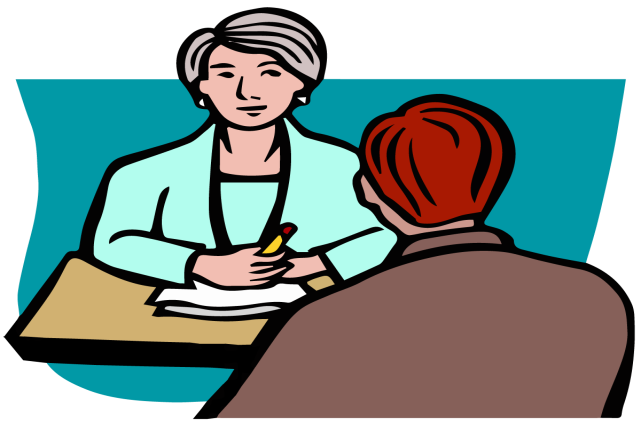 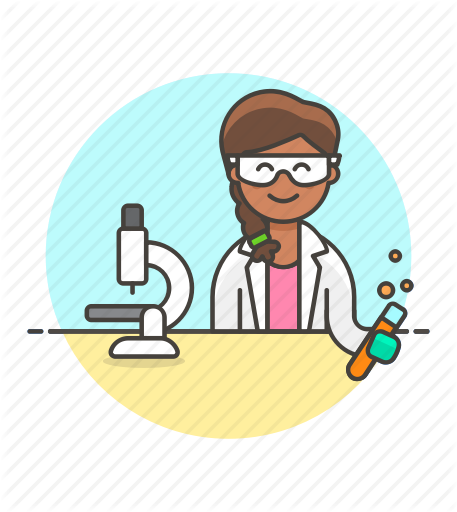 সমন্বয়ক
এ্যাভোকেসী
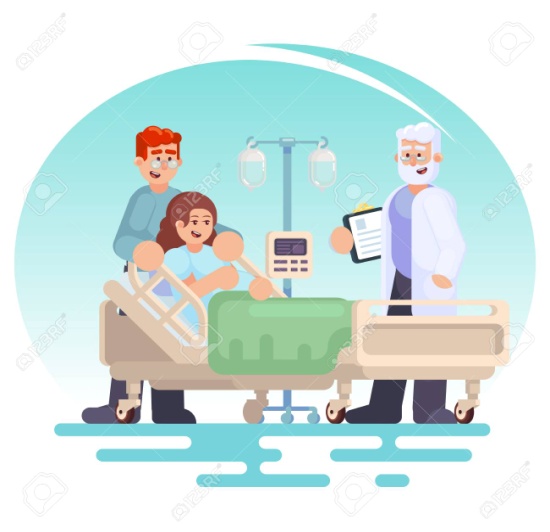 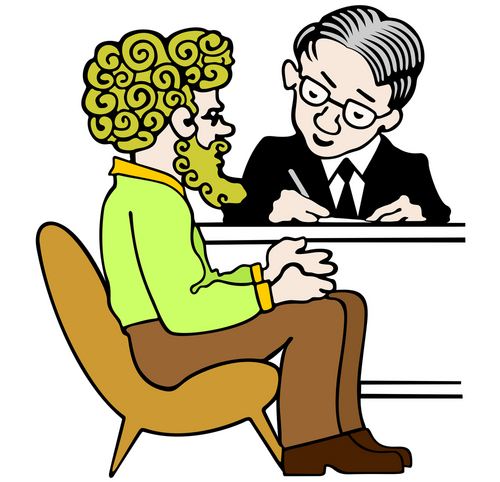 কোন প্রশ্ন আছে?
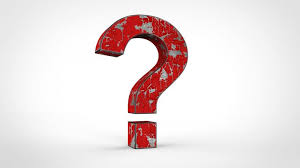 চিকিৎসাসেবায় একজন সমাজকর্মীর ভূমিকার একটি তালিকা তৈরি কর।
একক কাজ
দলীয় কাজ
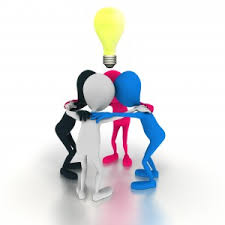 পাঁচটি দলে ভাগ হয়ে –
চিকিৎসা সমাজকর্মের গুরুত্বের ওপর একটি আলোচনা অনুষ্ঠানের আয়োজন কর।
mwVK DË‡ii cv‡k wUK wPý w`b: 
1| `wPwKrmv mgvRK‡g©i AvbyôvwbK hvÎv ïiæ nq K‡e?
 	K) 1904 				L) 1905
	 M) 1906 				N) 1907 
2| wb‡Pi †KvbwU wPwKrmv mgvRK‡g©i AvIZvfy³? 
	K) †ivMxi c¨v_jwRK¨vj cix¶v wbix¶v Kiv 			L) †ivMx‡K Jla wb‡`©k Kiv 
	M) †ivMx‡K nvmvcvZvj cwi‡e‡k mvgÄm¨weav‡b mÿg Kiv 	N) †ivMxi g‡bvwPwKrmv Kiv
3| wPwKrmv mgvRK‡g©i Aci bvg Kx?
 	K) nvmcvZvj mgvR‡mev 		L) †gwWK¨vj mgvR‡mev 
	M) nvmcvZvj mgvRKg© 			N) wKøwbK¨vj mgvRKg© 
4| evsjv‡`‡k me©cÖ_g wPwKrmv mgvRKg© Pvjyi †ÿ‡Î †Kvb ms¯’vi Ae`vb wQj? 
	K) BD‡b‡¯‹v 			L) BDwb‡md
 	M) AvšÍR©vwZK †iWµm 		N) mgvR‡mev Awa`ßi
মূল্যায়ন
বা
ড়ি
র 
কা
জ
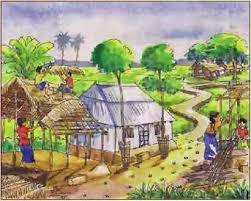 সৃজনশীল প্রশ্ন
সড়ক দুর্ঘটনায় আহত আরমানকে তার আত্মীয়স্বজনরা হাসপাতালে ভর্তির জন্য নিয়ে এলে মি জামিল হাসপাতালের বহির্বিভাগ থেকে শুরু করে ভর্তি হওয়া পর্যন্ত সমস্ত প্রক্রিয়া সম্পন্ন করতে সহায়তা করেন। এরপর তিনি আরমানের স্বজনদের পরবর্তী করনীয় যেমন- রক্ত সংগ্রহ, ডাক্তারের সাথে যোগাযোগ, অপারেশনের জন্য প্রয়োজনীয় জিনিসপত্র, সংগ্রহের জন্য পরমর্শ দেন।
ক) চিকিৎসা সমাজকর্ম প্রথম কোন হাসপাতালে শুরু হয়?
খ) একজন চিকিৎসা সমাজকর্মী কী ভূমিকা পালন করেন?
গ) উদ্দীপকে সুখেন চৌধুরীরর কাজটি সমাজকর্মের কোন শাখার সাথে   	সামঞ্জস্যপূর্ণ? ব্যাখ্যা কর।
ঘ) উদ্দীপকের আলোকে উক্ত শাখার গুরুত্ব বিশ্লেষণ কর।
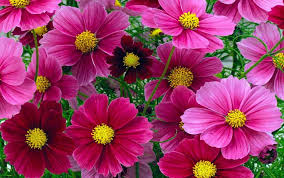 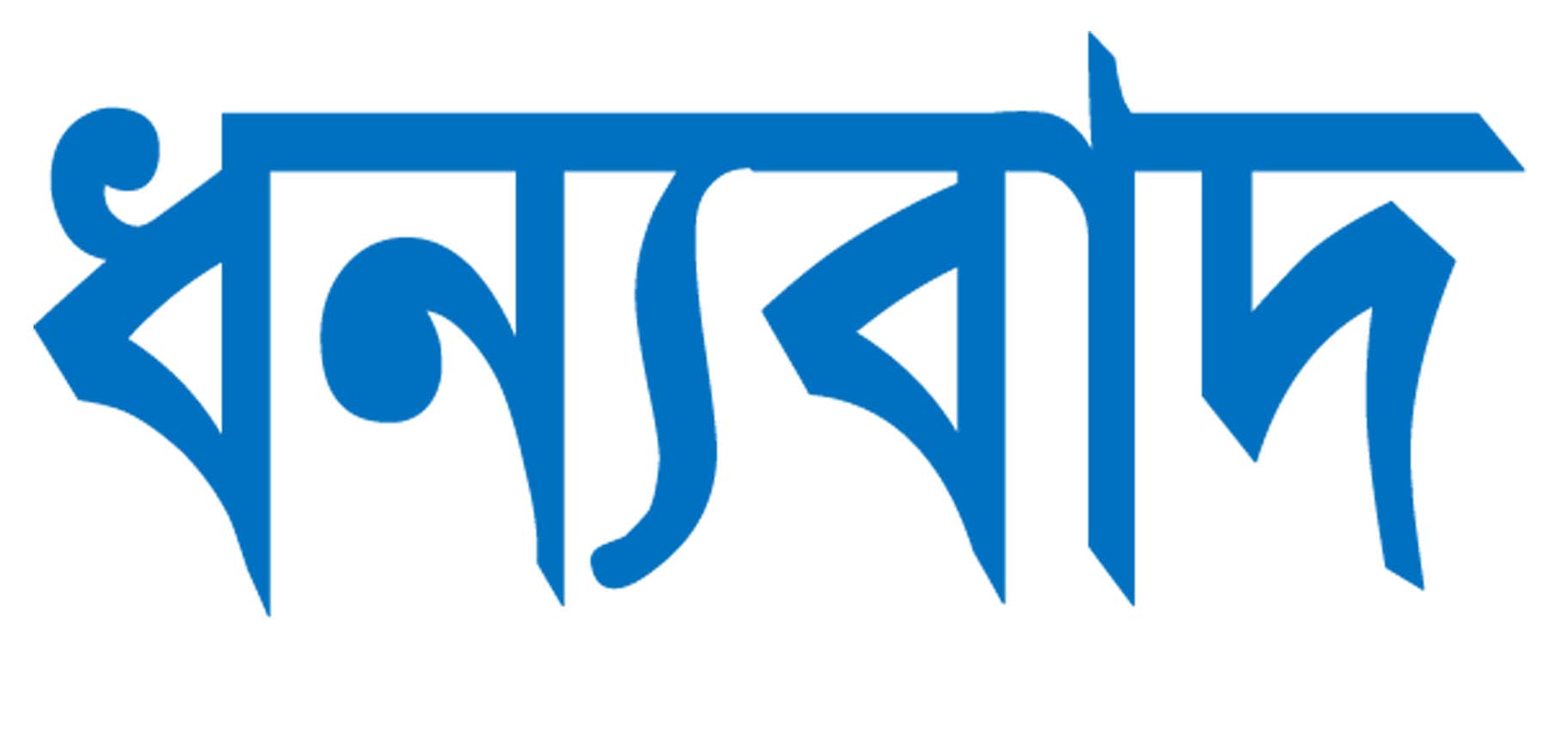